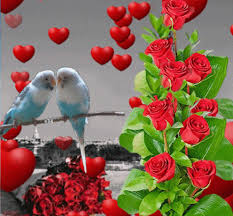 স্বাগতম
শিক্ষক পরিচিতি
মো. জাকের হোসেন
সহকারি শিক্ষক
আ.হাকিম ও আ. মতিন সপ্রাবি
তেঁতুলিয়া, পঞ্চগড়।
পাঠ  পরিচিতি
শ্রেণিঃপঞ্চম
বিষয়ঃপ্রাথমিক বিজ্ঞান
পাঠঃপদার্থ ও শক্তি 
পাঠ্যাংশঃশক্তি
সময়ঃ৪০ মি.
তারিখঃ০৮/০১/২০২০খ্রিঃ
পাঠ  পরিচিতি
শ্রেণিঃপঞ্চম
বিষয়ঃপ্রাথমিক বিজ্ঞান
পাঠঃপদার্থ ও শক্তি 
পাঠ্যাংশঃশক্তি
সময়ঃ৪০ মি.
তারিখঃ০৮/০১/২০২০খ্রিঃ
শিখনফল
২.২.১ শক্তির বিভিন্ন রূপ সম্পর্কে জানবে।
২.২.২ শক্তির যথাযথ ব্যবহার ও অপচয় রোধ সম্পর্কে জানবে।
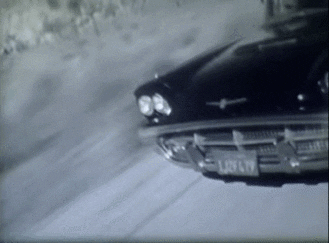 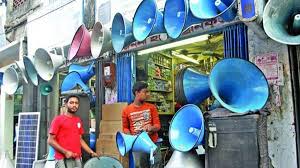 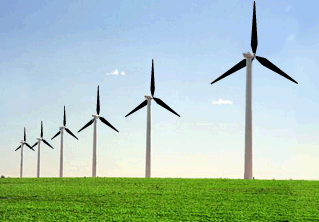 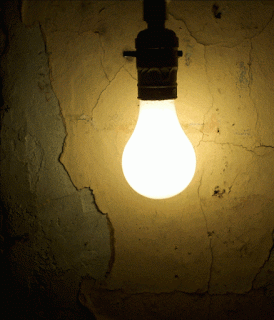 এগুলো চালাতে কী লাগে?
পাঠ শিরোনাম
 শক্তি
আজকে আমরা পড়ব শক্তি কী এবং এর রূপসমূহ
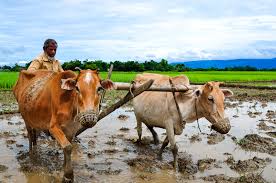 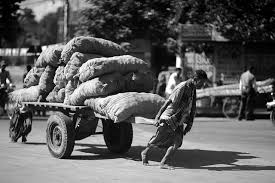 শক্তি কী?
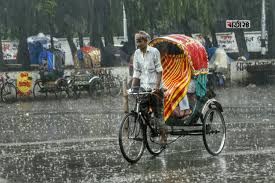 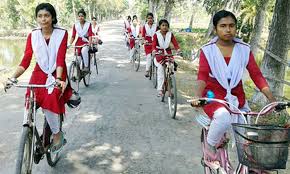 এক নজরে শক্তির বিভিন্ন রূপগুলো জেনে নিই।
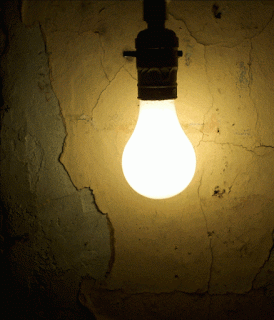 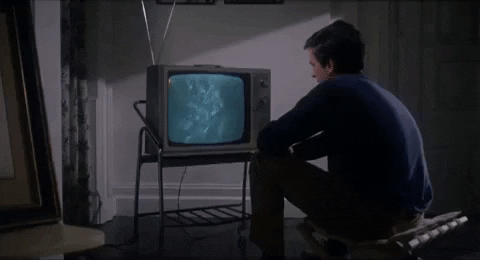 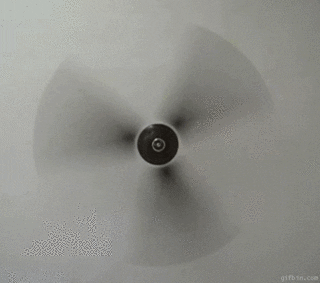 এগুলো চালাতে শক্তির কোন রূপটি ব্যবহার করা হয়?
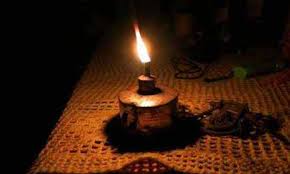 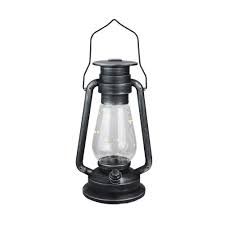 আমরা কোন শক্তির মাধ্যমে দেখতে পাই?
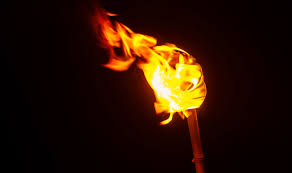 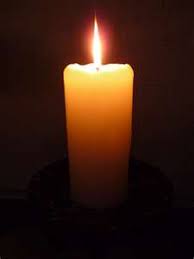 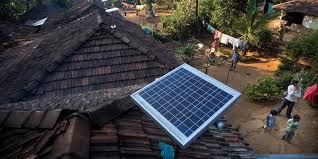 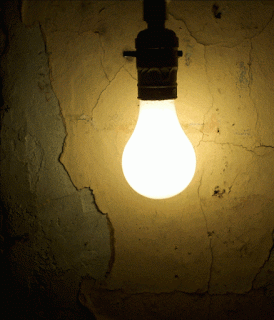 আমরা এসব উৎস থেকে আলো পাই।
সোলার
বৈদ্যুতিক বাতি
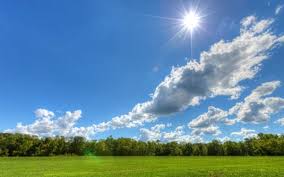 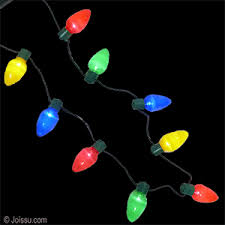 মরিচ বাতি
সূর্য
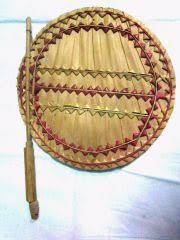 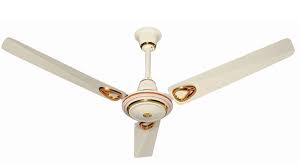 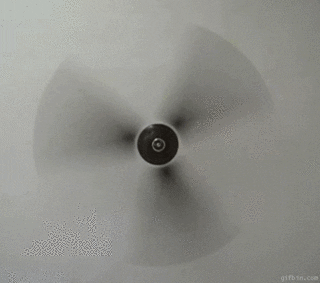 ফ্যান চালাতে বিদ্যুৎ শক্তি ব্যবহৃত হয়
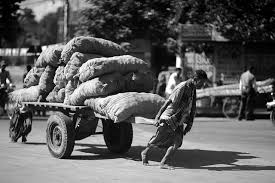 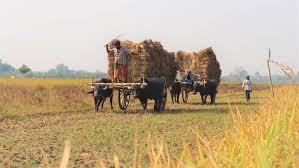 ঠেলা গাড়ি
মহিষের গাড়ি
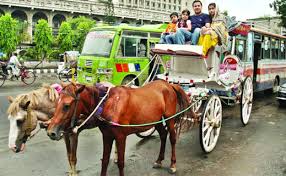 এ যানবাহনগুলো চালাতে কী কী ব্যবহার হয়?
ঘোড়া গাড়ি
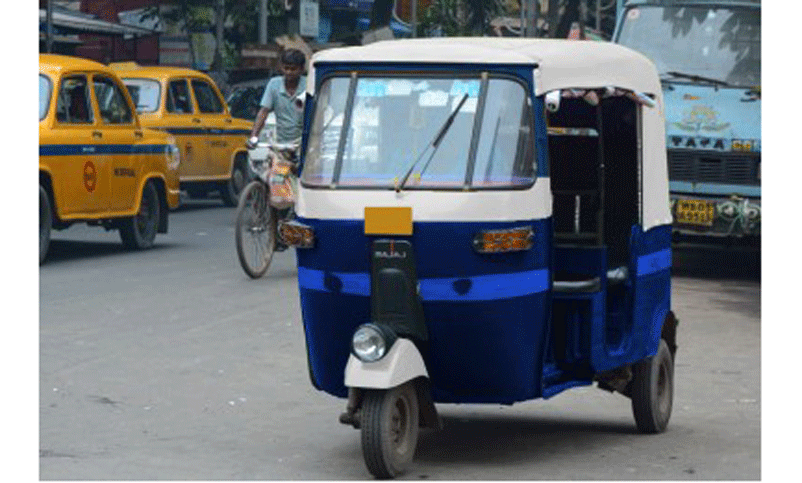 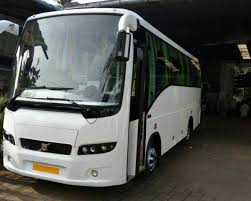 যানবাহনগুলো কোন শক্তিতে চলে?
বাস
সি.এন.জি.
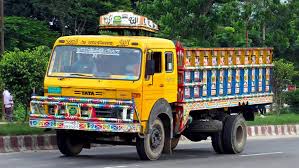 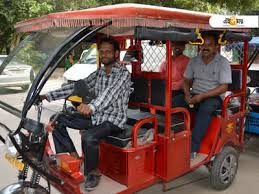 অটো
ট্রাক
সকল শক্তির মূল উৎস সূর্য।
দলীয় কাজ
১।তোমাদের চারপাশে শক্তির কী কী উৎস দেখতে পাও?
কী কী কাজে তোমরা শক্তির কোন কোন রূপটি  ব্যবহার করবে?
তোমরা পাঠ্য বইয়ের ৩০ পৃষ্ঠা বের করে মিলিয়ে নেও।
মূল্যায়ন
১।শক্তি কী?
২।শক্তির তিনটি রূপের নাম বলো?
৩।শক্তির মূল উৎস কী
৪।বিদ্যুৎ শক্তি কী কী কাজে ব্যবহৃত হয়?
বাড়ির কাজ
আজকের পাঠ্যাংশটুকু বাসায় আরো কয়েকবার পড়বে।
ধন্যবাদ